VII.2 IC-CPP-2022-004:
Dictamen Favorable para obtener del Concejo Metropolitano de Quito: (i) el cambio de categoría de bien municipal de dominio público a bien municipal de dominio privado de la faja de terreno No. 3, producto de relleno de quebrada; y, (ii) la enajenación directa de la referida faja de terreno a favor de su único propietario colindante Compañía Nilotex Telas S.C.C.
Antecedentes
Cuadro No. 1
Colindante: Predio No. 18989
Propietario: Pablo Rodriguez Charpentier
ACTA DE DESISTIMIENTO  31/01/2020
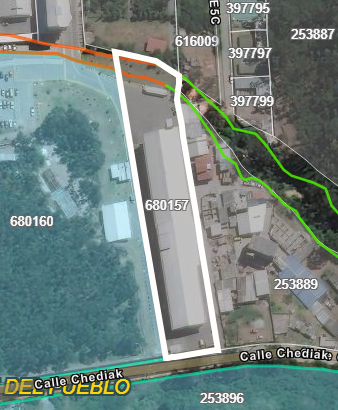 18989
Área a adjudicarse Faja No. 3 (Relleno de Quebrada)
Propietario: Nilotex Telas S.C.C (Carlos Nicolalde López)
EPMAPS (2019): Red de Alcantarillado
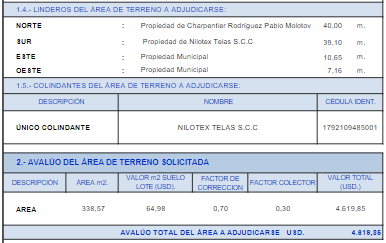 Ficha Catastral